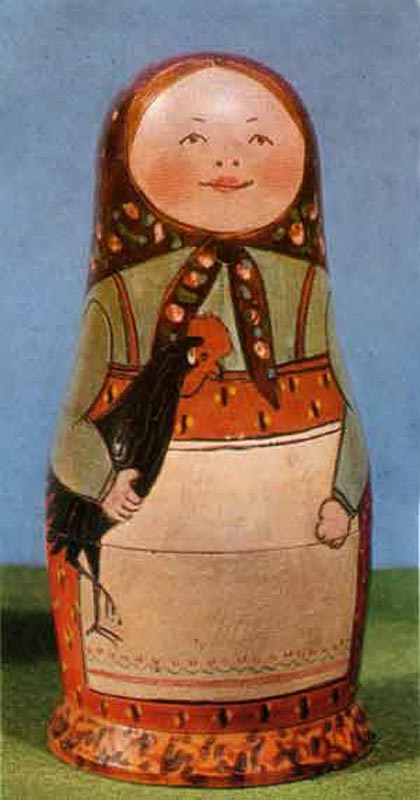 СЕРГИЕВО ПОСАДСКАЯ МАТРЕШКА
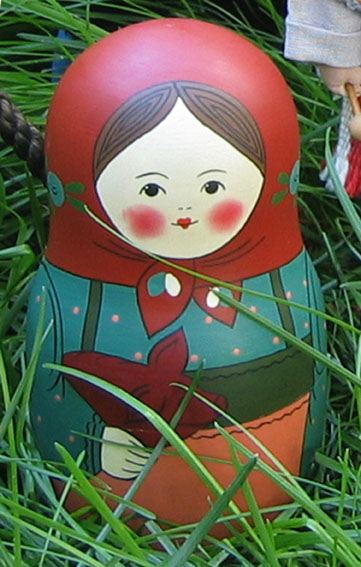 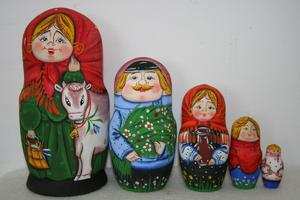 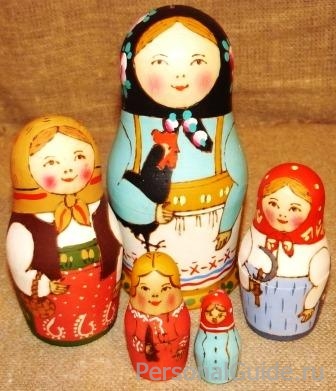 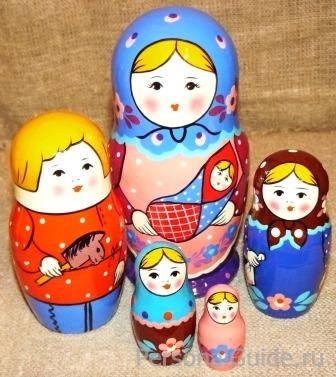 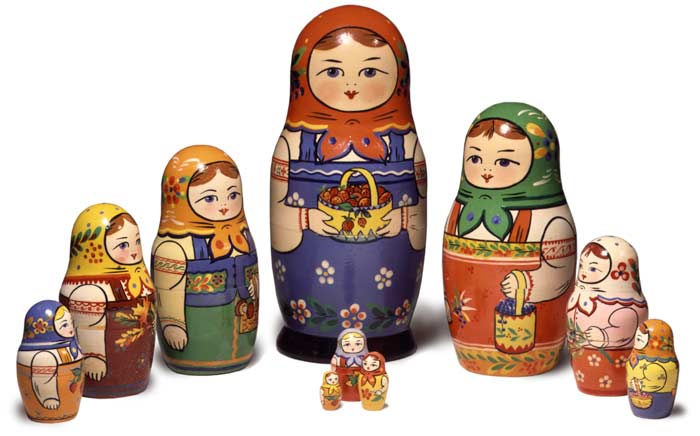 ПОЛХОВ МОЙДАНОВСКАЯ МАТРЕШКА
СЕМЕНОВСКАЯ МАТРЕШКА
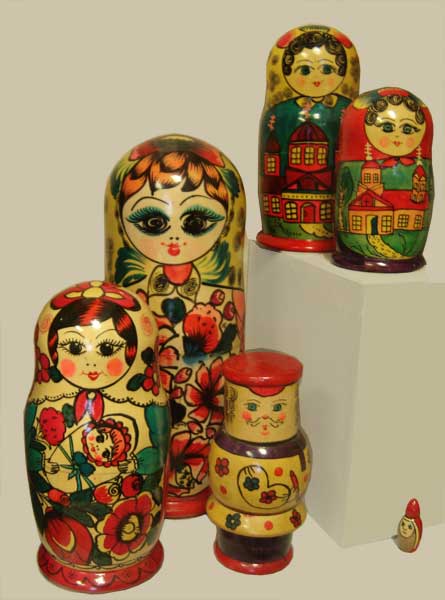 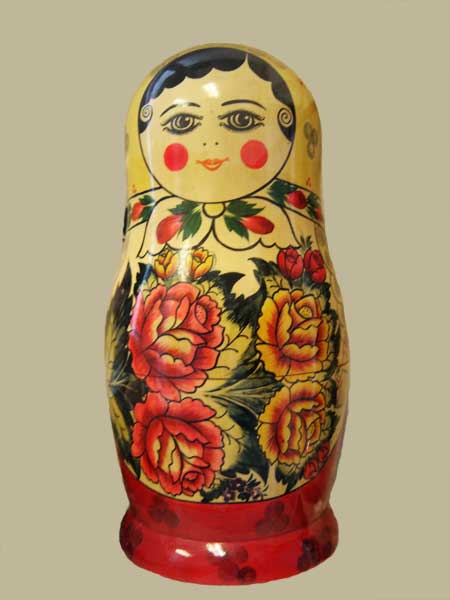 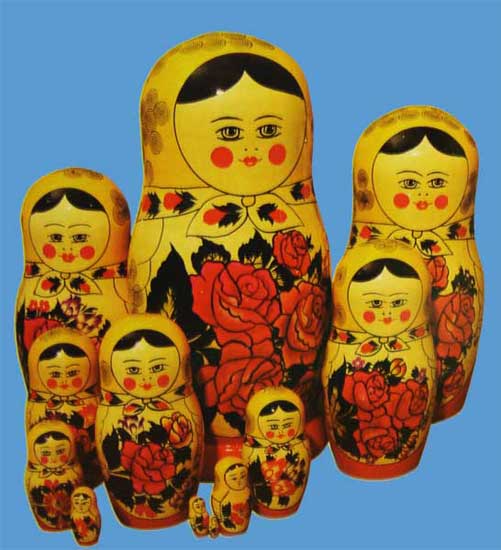 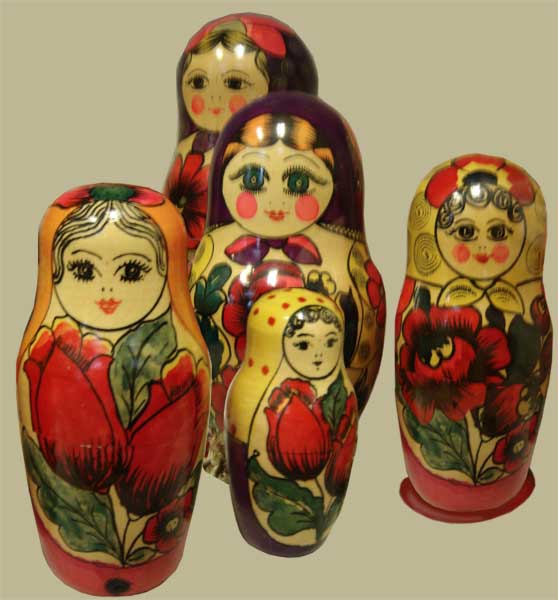 ВЯТСКАЯ МАТРЕШКА
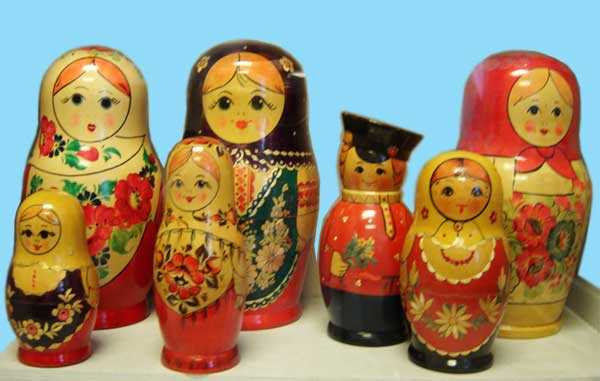 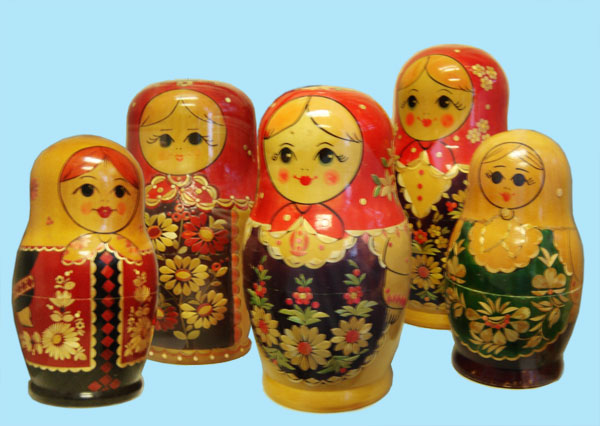 ЭСКИЗЫ ГОТОВЫ,
РАБОТА НАД ЭСКИЗОМ  НА БУМАГЕ
 ПО ОБРАЗЦАМ  МАСТЕРОВ
 СЕРГИЕВО ПОСАДА
МОЖНО НАЧИНАТЬ РИСОВАТЬ НА ИЗДЕЛИИ
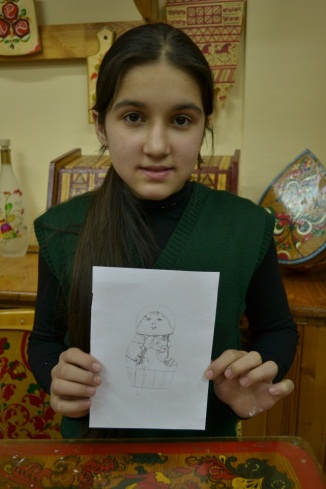 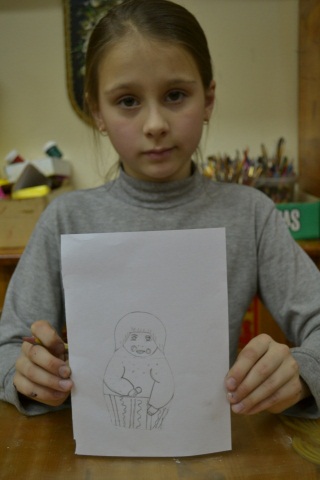 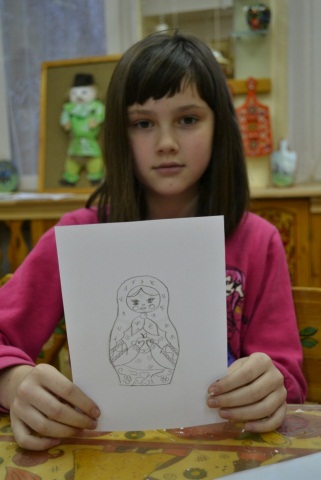 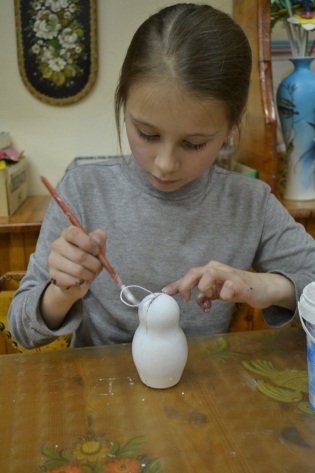 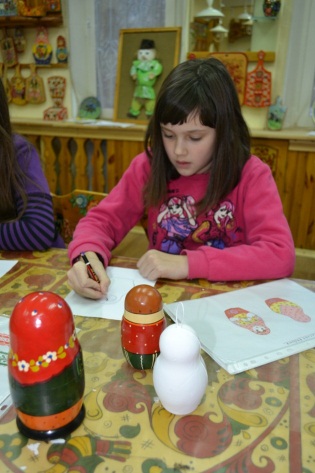 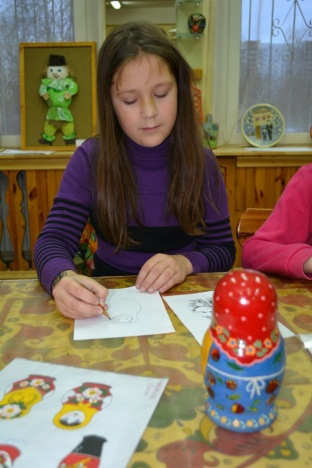 ПОДМАЛЕВОК НА ИЗДЕЛИИ  В ЦВЕТОВОЙ ГАММЕ
ЭСКИЗЫ НА ИЗДЕЛИИ ГОТОВЫ
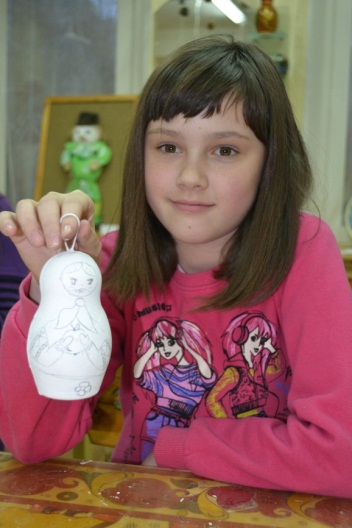 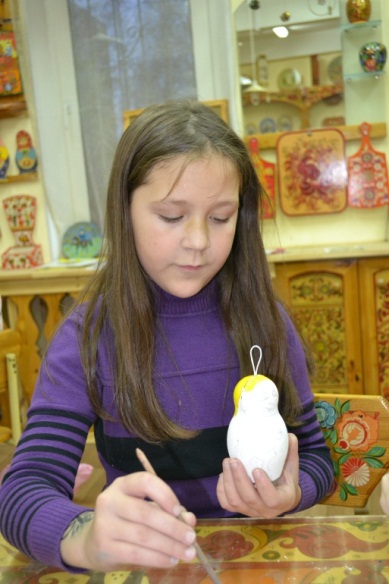 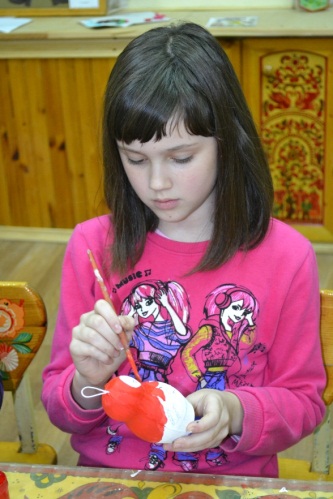 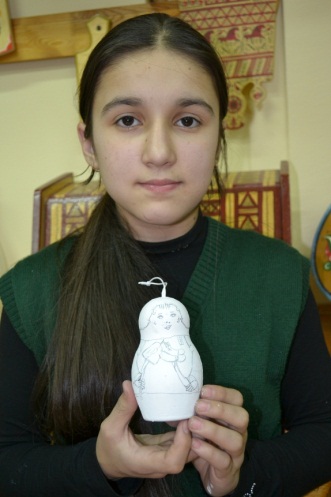 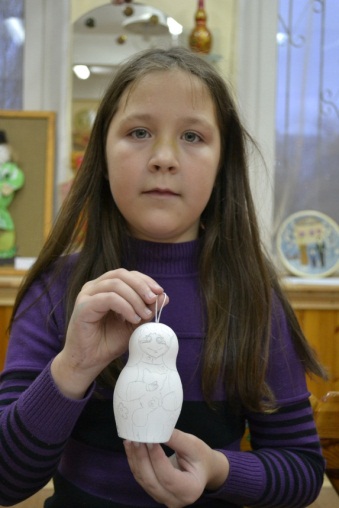 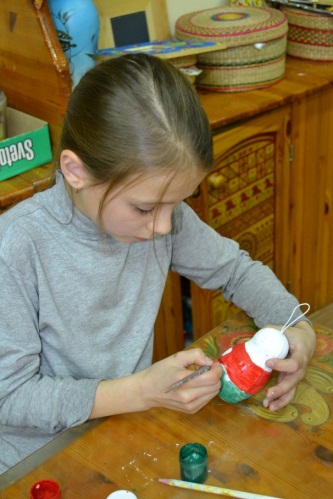 А ВОТ И НАШИ РАБОТЫ
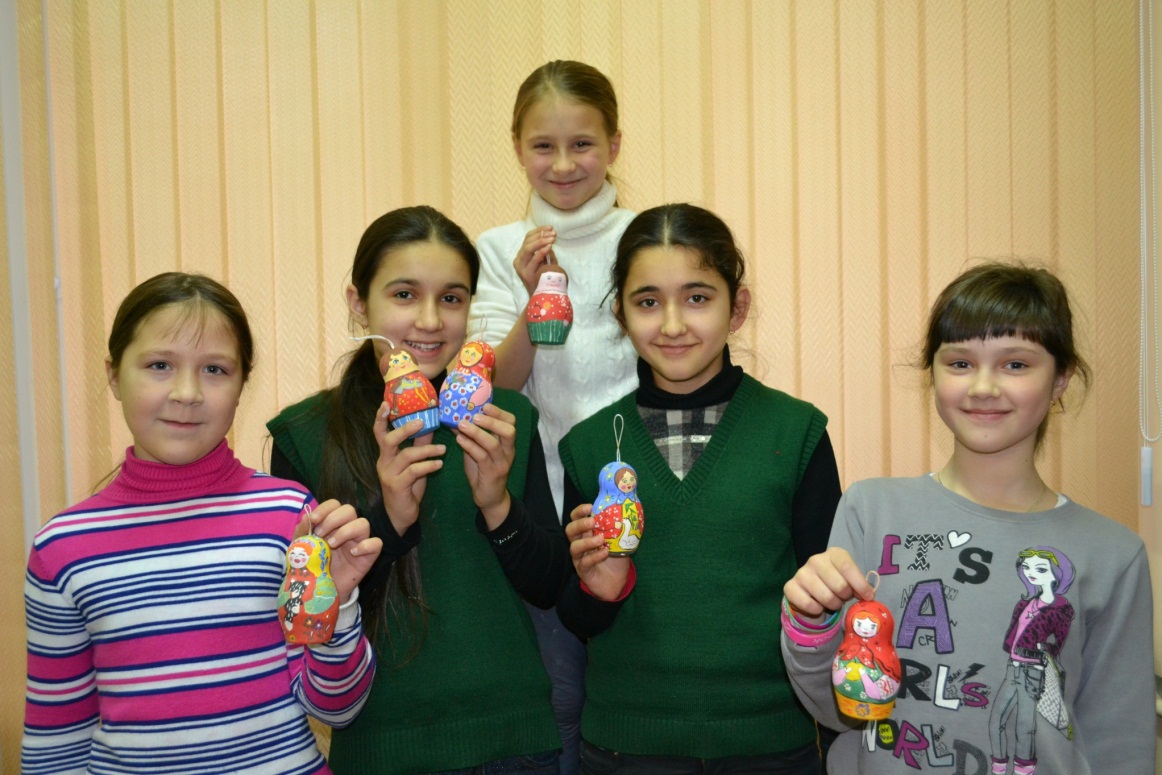 ВЕСЕЛЫЙ ХОРОВОД
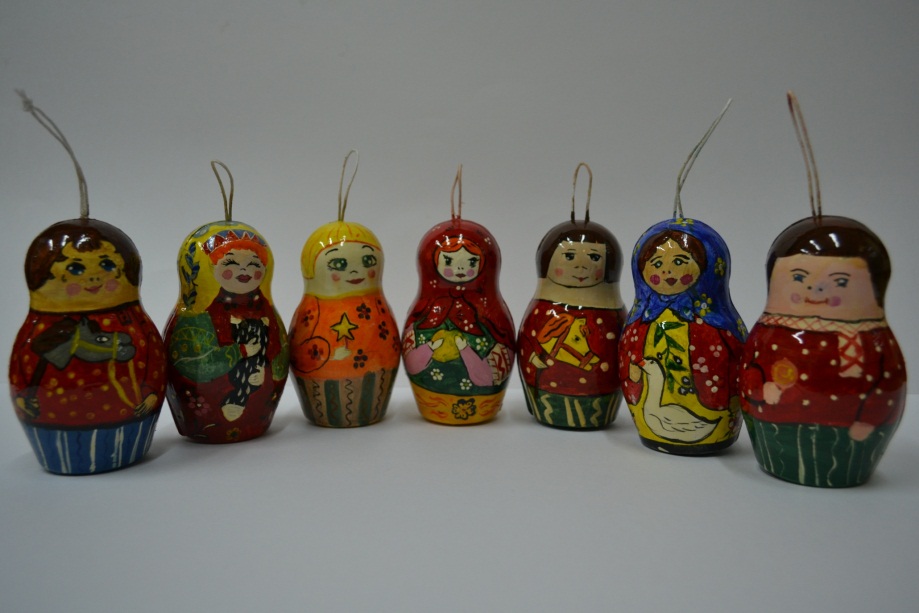